Обобщение педагогического опытапо теме:«Военно-патриотическое воспитаниешкольников  во внеурочной деятельности»
Микалин  
Валерий Сергеевич,
преподаватель – организатор ОБЖ
Муниципального казенного общеобразовательного учреждения «Правдинский центр образования»
«Мы должны строить своё будущее на прочном фундаменте.  И такой фундамент – это патриотизм. 
Это уважение к своей истории и  традициям, духовным ценностям наших народов,  нашей тысячелетней культуре  и уникальному опыту сосуществования сотен народов  и языков на территории России.
Это ответственность за свою страну и её будущее». 

В. В. Путин
Нормативная база для формирования опыта
Федеральный закон от 29.12.2012 № 273-ФЗ «Об образовании в Российской Федерации»; 
Указ Президента РФ от 20.10.2012 N 1416 (ред. от 25.07.2014) «О совершенствовании государственной политики в области патриотического воспитания»;
 Государственная программа «Патриотическое воспитание граждан Российской Федерации на 2016 - 2020 годы».
Цель. Создание   воспитательной  среды, способствующей  формированию  патриотических качеств ученика.
Актуальность. Воспитание патриотизма в учебных заведениях имеет огромное значение, так как речь идет о судьбе настоящего и будущих поколений. В настоящее время государством предпринимаются меры по возрождению системы военно-патриотического воспитания детей и подростков.
Задачи:- Создать эффективную систему военно-патриотического воспитания, обеспечивающую оптимальные условия развития у  учащихся верности к Отечеству,  готовности к достойному служению обществу и государству;- Повысить интерес  учащихся  к изучению истории Отечества,  в том числе военной истории, к историческому прошлому нашей страны, ее героическим страницам;- Повысить уровень осознания необходимости сохранения памяти о великих исторических подвигах защитников Отечества.
Направления: 
«Воспитание на боевых традициях народа и Вооруженных Сил»
«Военно-спортивные игры»
Проектная деятельность школьников
Результаты:
- Системность в работе  центра образования по патриотическому воспитанию учащихся;
- Участие детей в краеведческой деятельности и поисковой работе;
- Увеличение количества учащихся, принимающих участие в социальных проектах.
«Воспитание на боевых традициях народа и Вооруженных Сил»
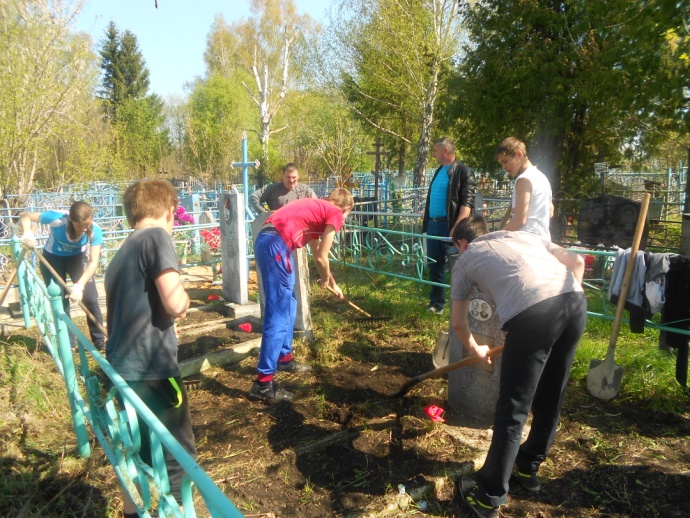 Ученики  ухаживают за могилой ветерана ВОв Романова А. И.
Митинг у обелиска в п. Правда
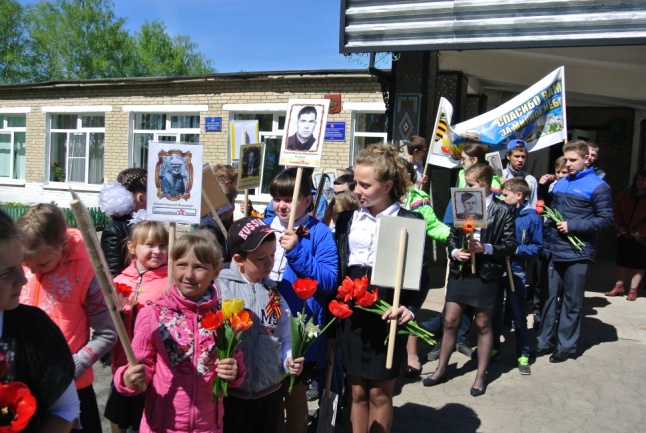 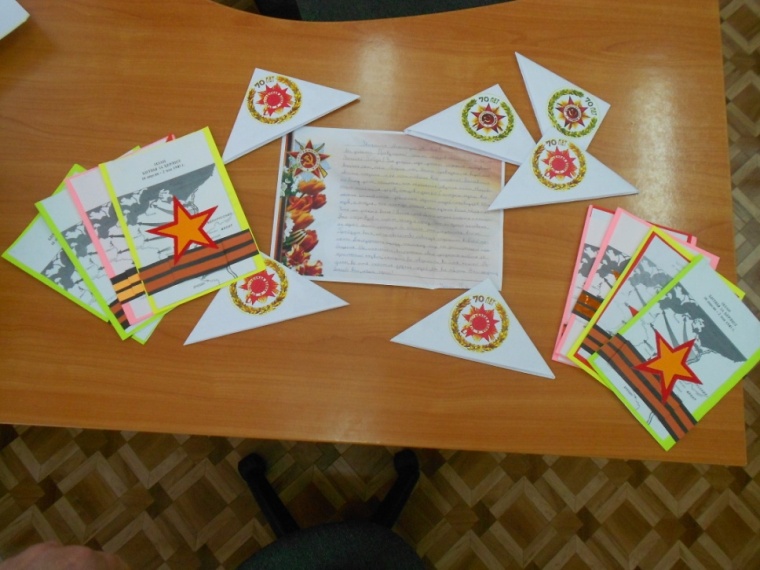 Акция «Письмо ветерану»
«Бессмертный полк» в п. Правда
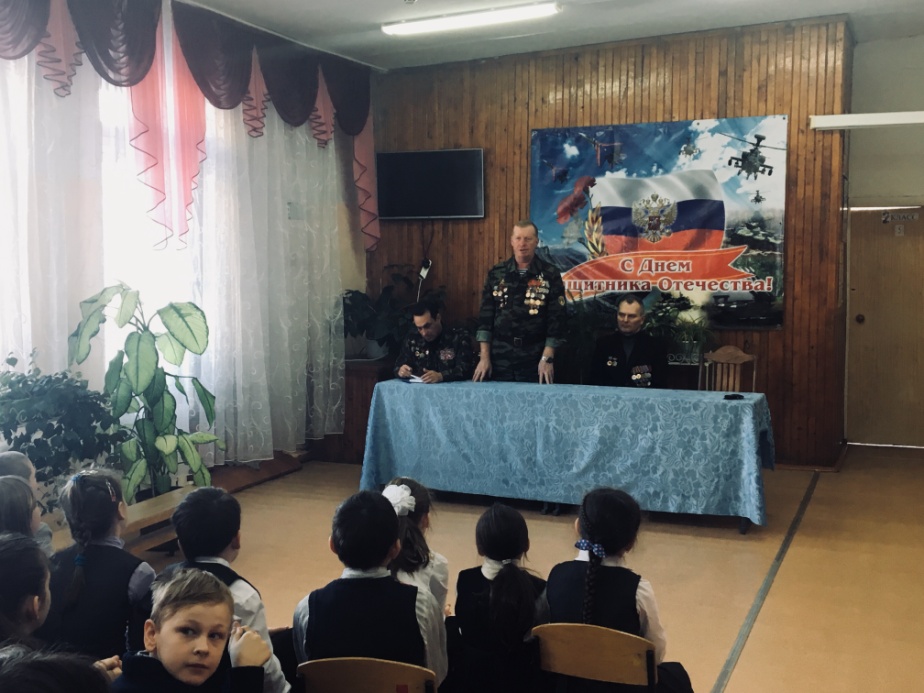 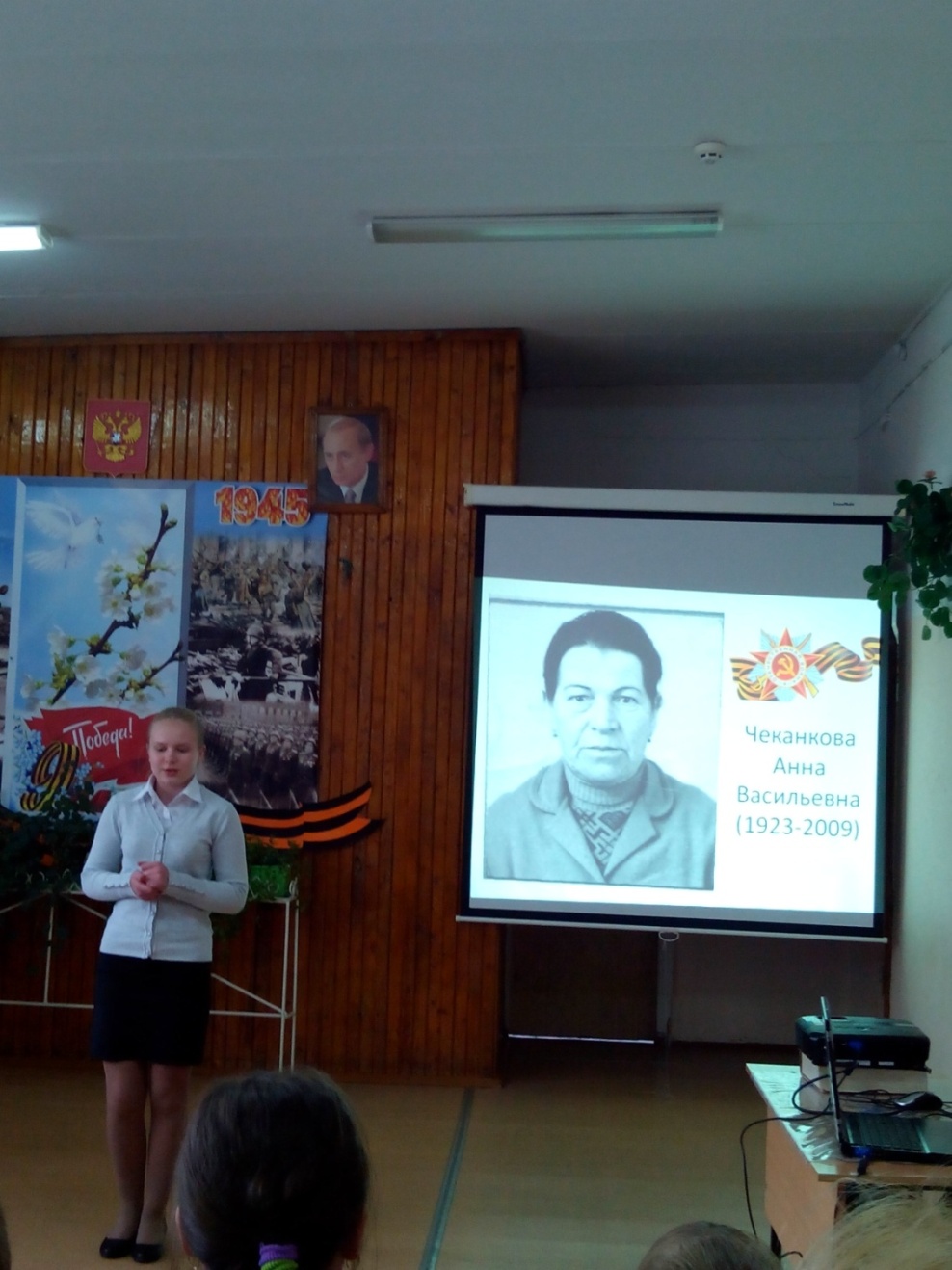 Встреча  с ветеранами афганской и чеченской войны»
Равняясь на ветеранов
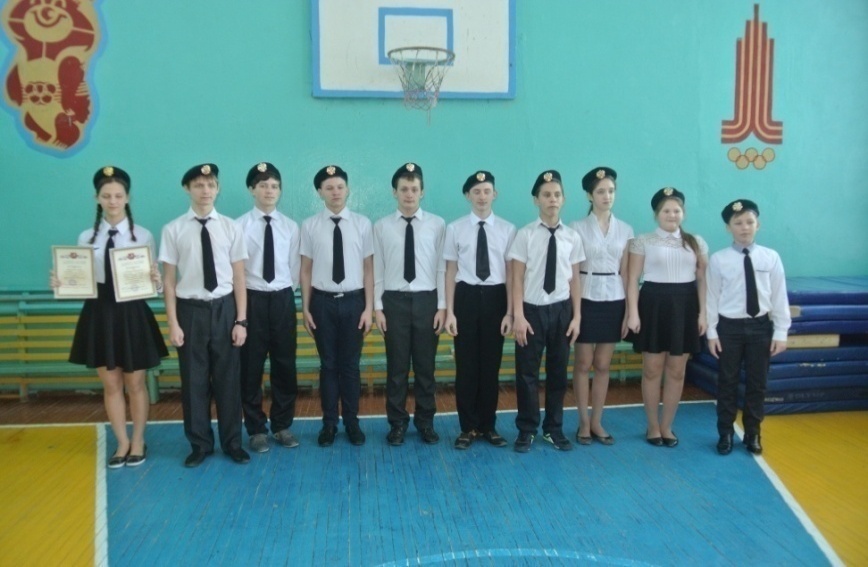 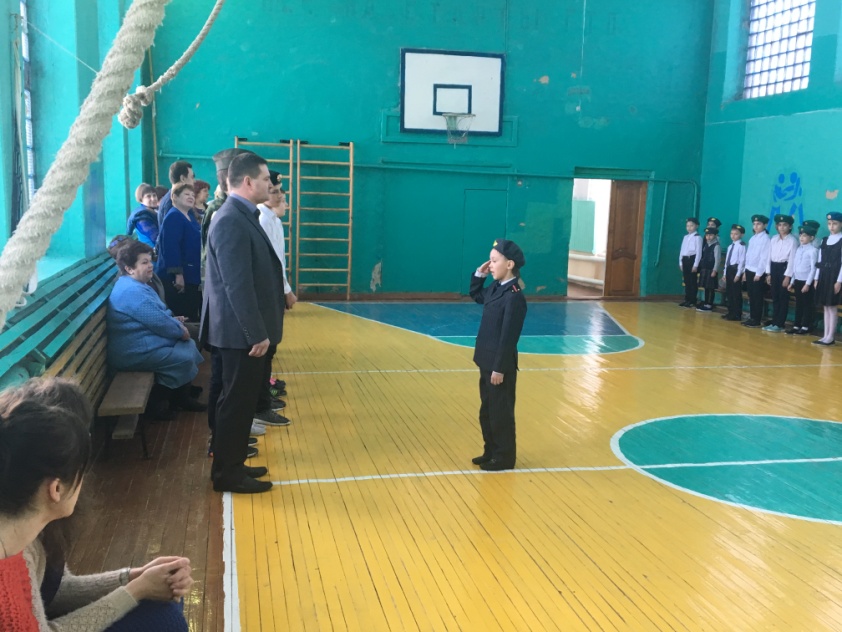 «Смотр    песни   и   строя»
«Военно-спортивные игры»
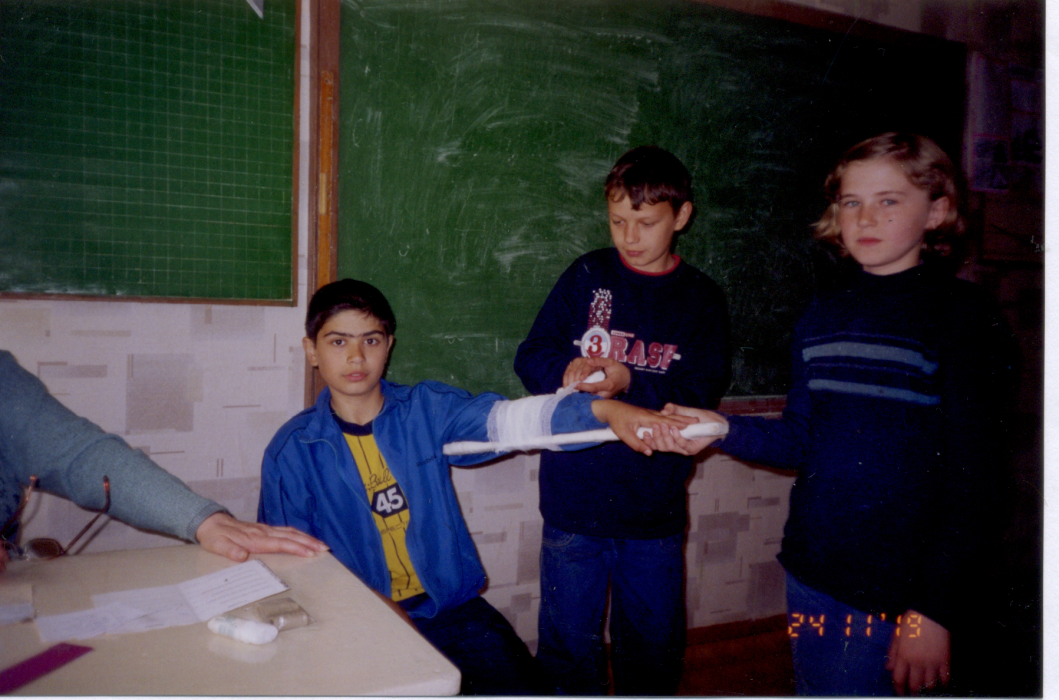 «Конкурсы будущих призывников»
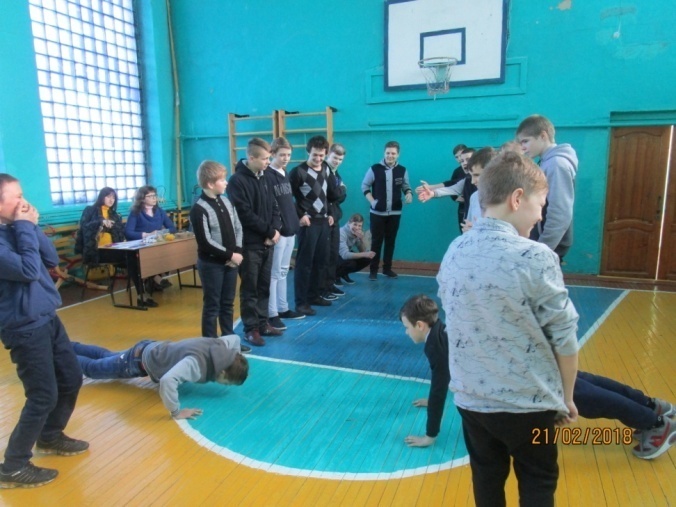 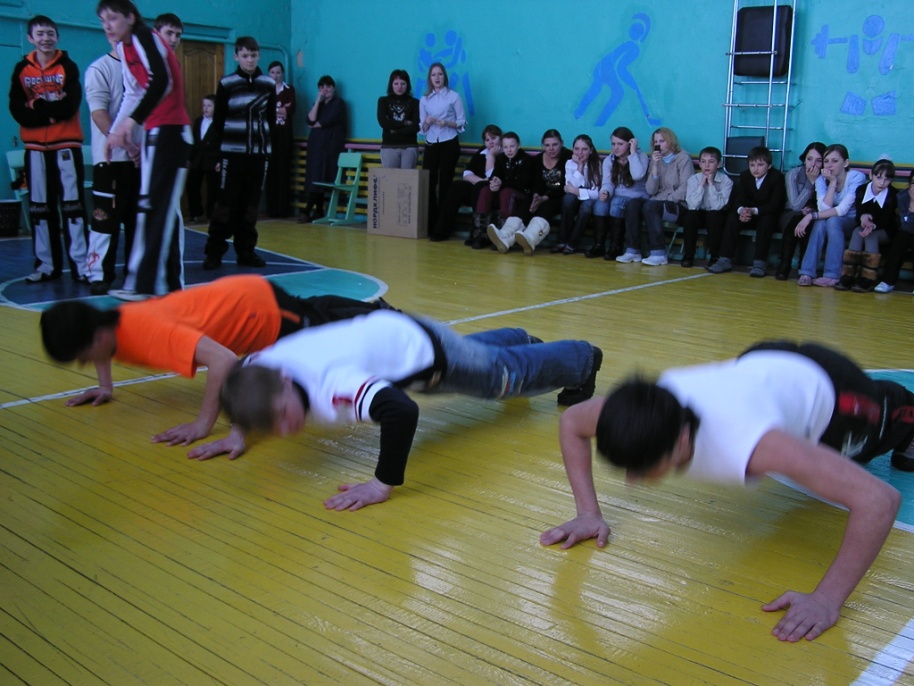 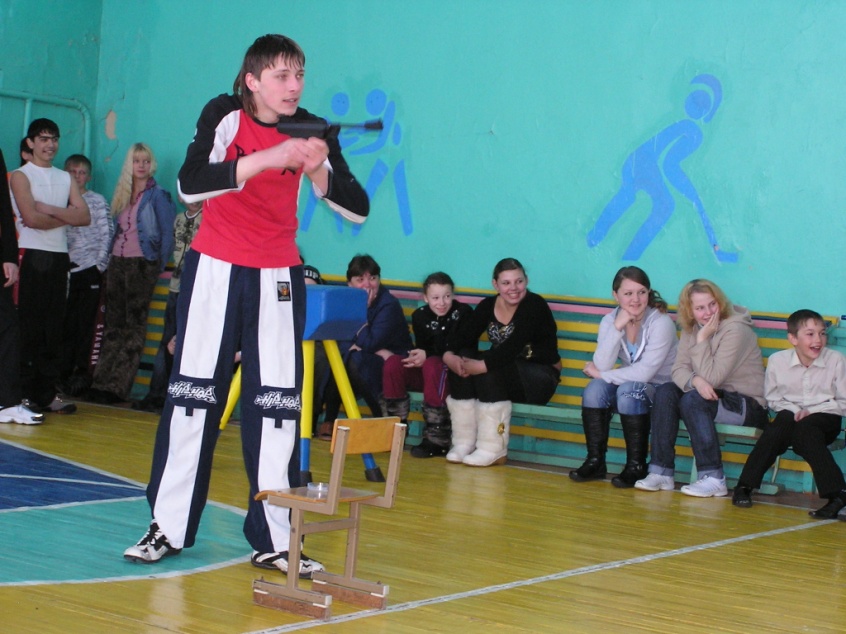 Участие в соревнованиях различного уровня
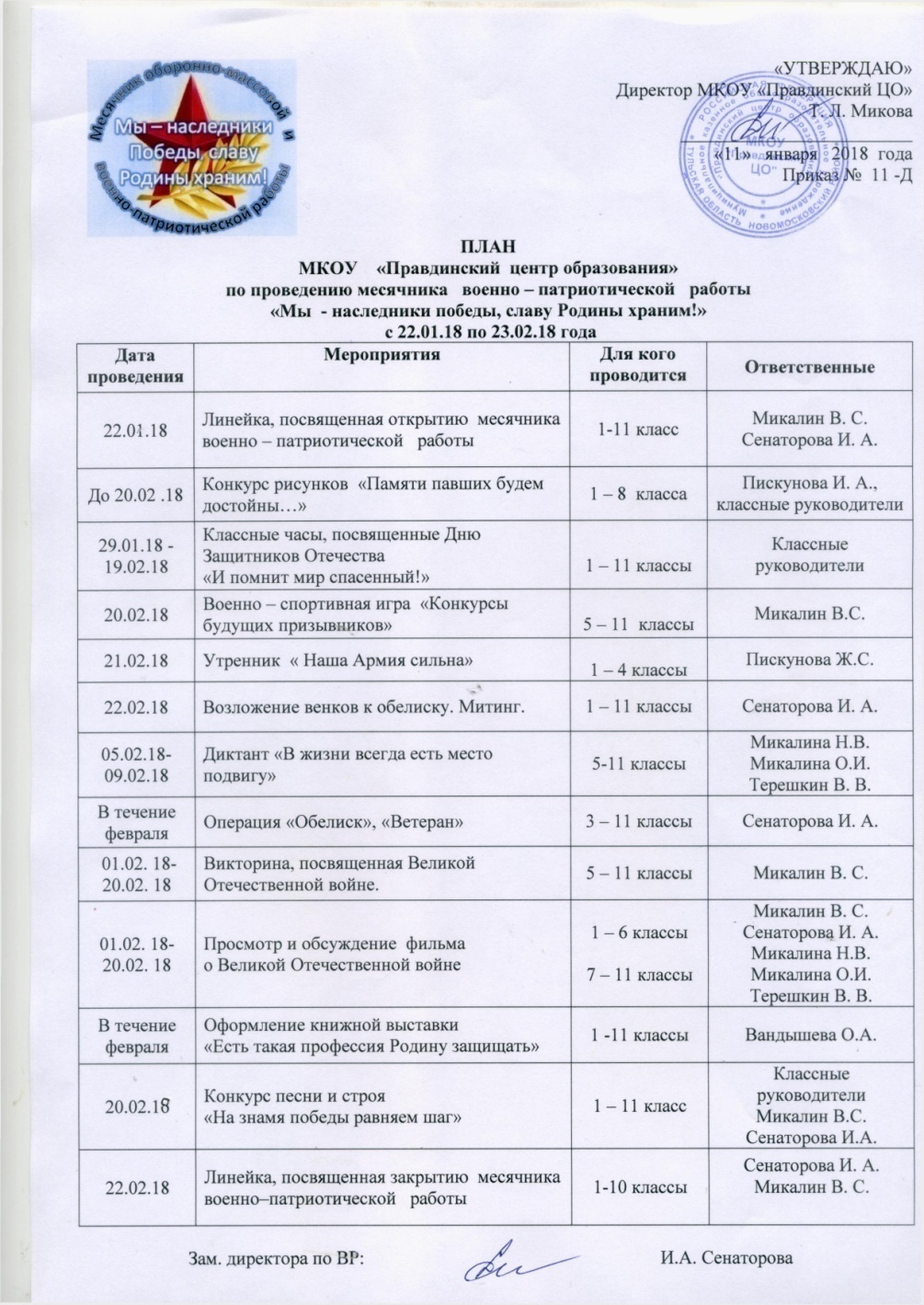 «Проектная деятельность школьников»
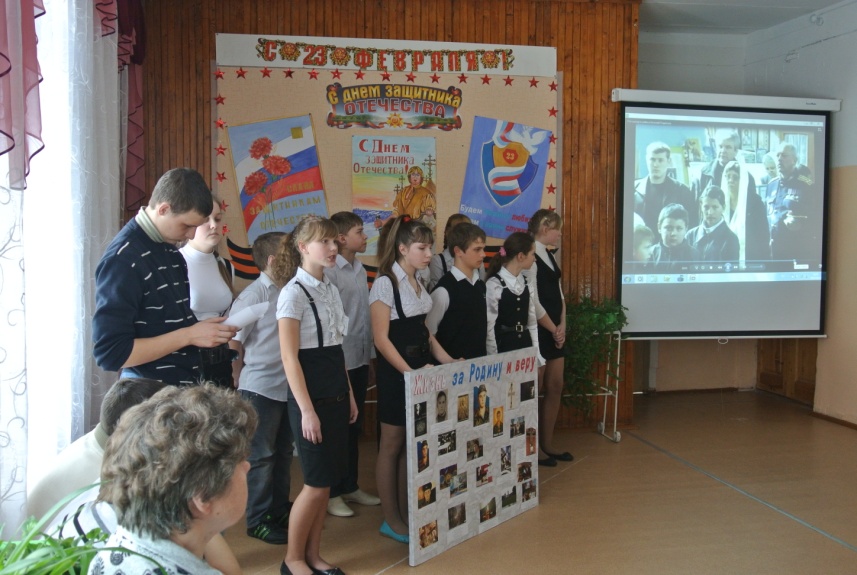 Реализованы проекты:
- «В жизни всегда есть место подвигу»,
 - «Мой край в годы Великой Отечественной войны»,
«Мои родные в годы Великой Отечественной войны».

Разработаны и проведены часы Мужества:
- «Наш земляк Д. Сидоров - Герой  Советского Союза»,
«Его имя носит школа (о Ф.Ф. Петрове),.
«Ветераны нашего поселка».
Подготовительный этап
Рабочий план реализации проекта
«В жизни всегда есть место подвигу»
Основной этап
Рабочий план реализации проекта
Заключительный этап
Рабочий план реализации проекта
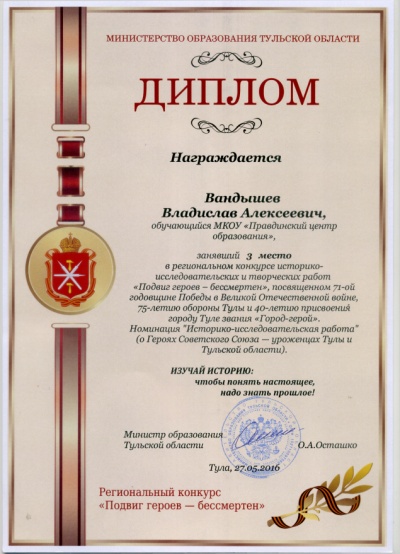 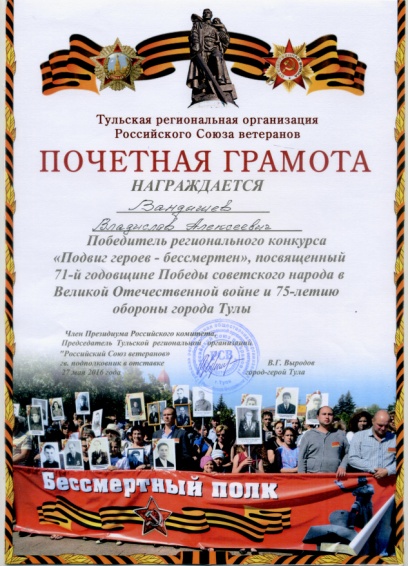 Достижения 
 школьников
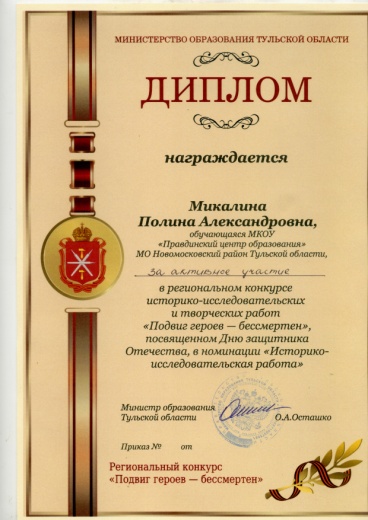 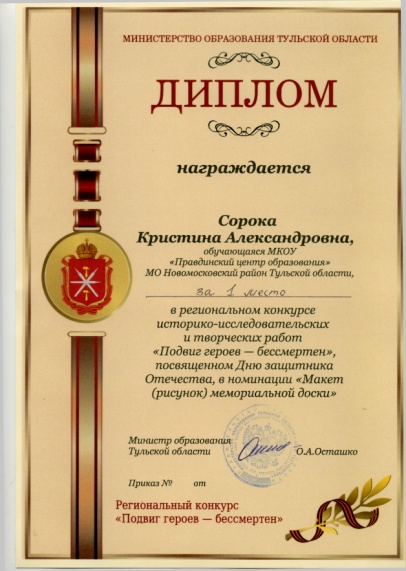 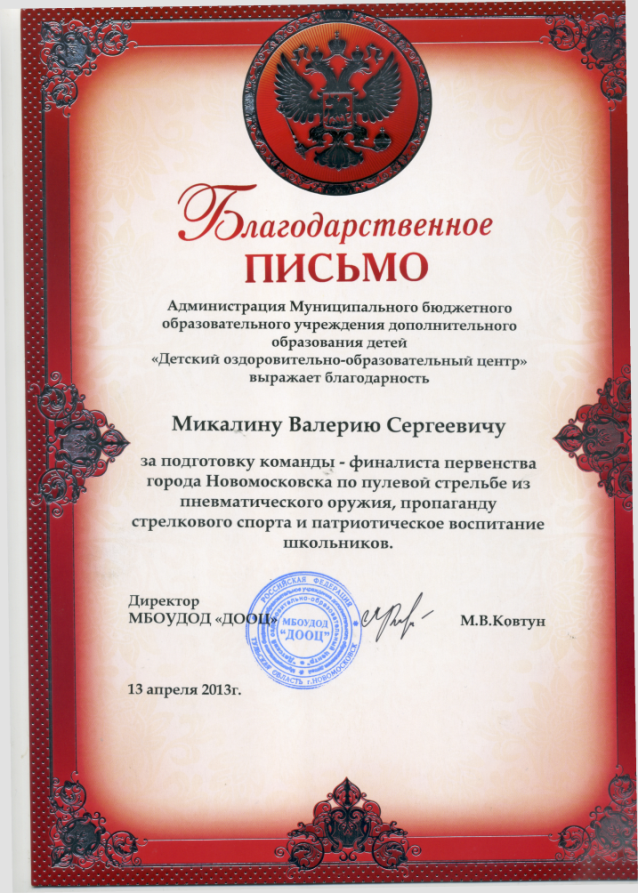 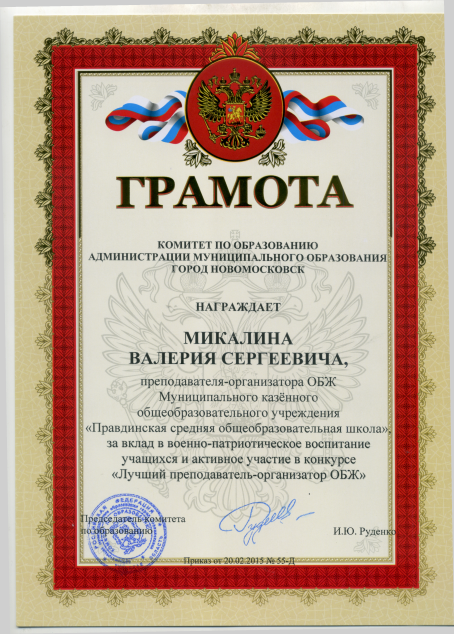 Грамоты 
за достигнутые результаты
Результаты  обработки  теста  «Патриотизм. Как я его понимаю»
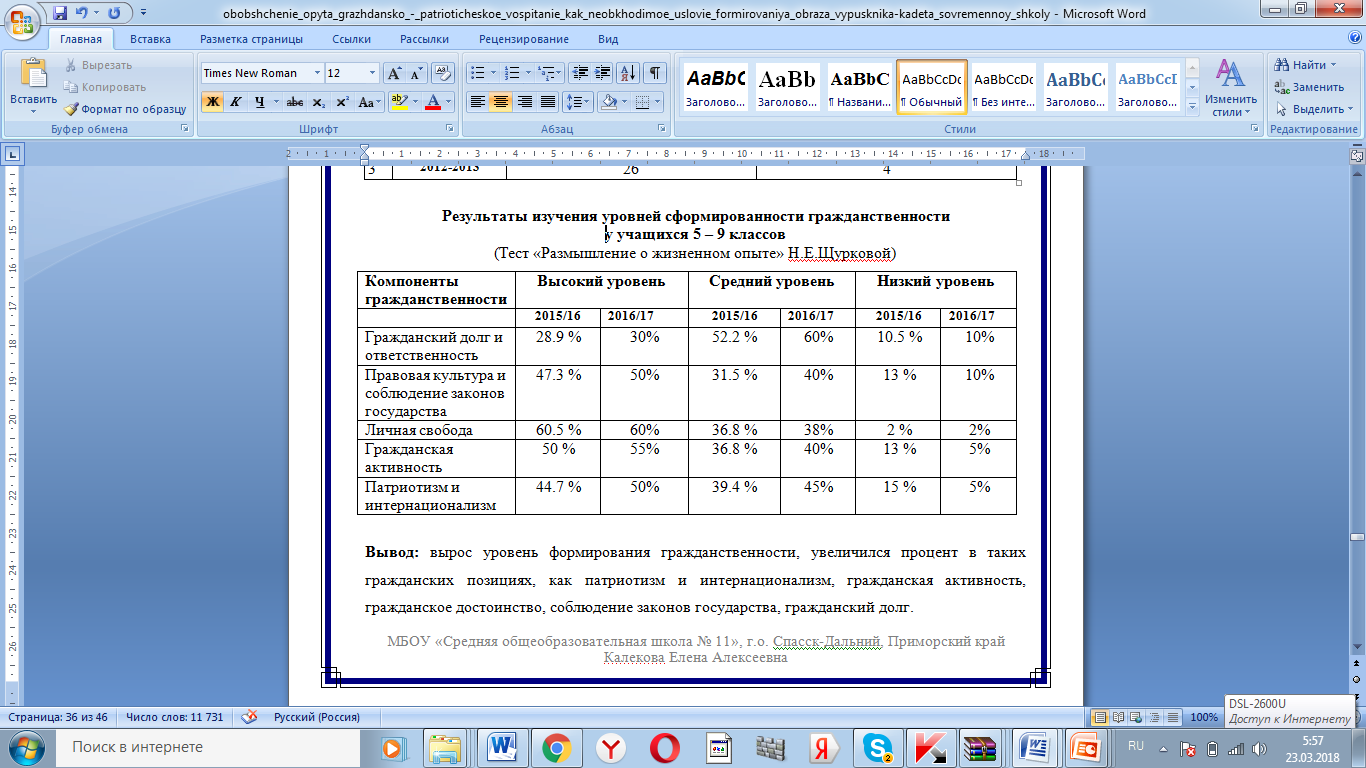